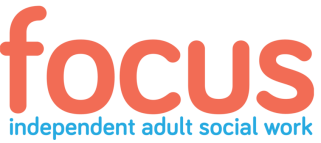 Information Governance
General Data Protection Regulations (GDPR)

Marc Wilson
Head of Information & Security
Data Protection Officer (DPO)
Leadership Team 
@focus_MW
focus independent adult social work C.I.C., Registered number 8604885, A company limited by guarantee, registered in England and Wales Registered office:  Heritage House, Fishermans Wharf, Grimsby, DN31 1SY
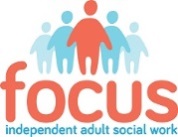 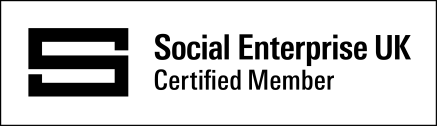 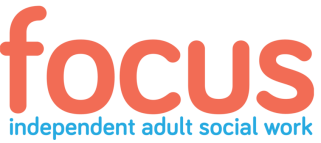 What is Information Governance & GDPR?
Management of information within an organisation, IT infrastructure, training, data protection and security, culture and legal compliance.
New EU regulation 25 May 2018, replaces the Data Protection Act 1998.
Larger fines up to 4%/£18m of global turnover
Rights of Data Subjects
Data Protection Officers
Data Breaches within 72 hours
Data Protection Principles
Privacy by Design/Default
Access to Health records 1990 in place covering deceased until new Data Protection Bill 2018 (going through parliament)
focus independent adult social work C.I.C., Registered number 8604885, A company limited by guarantee, registered in England and Wales Registered office:  Heritage House, Fishermans Wharf, Grimsby, DN31 1SY
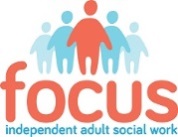 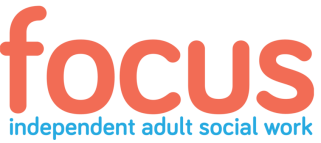 How do we comply with Information Governance/GDPR?
IG Management Framework, key similar policies in health & social care organisations?
Data Protection Policy
Confidentiality Policy
Information Governance Policy
Information Security Policy
Serious Incident Reporting Procedure
Social Media Policy
Staff Code of Conduct Policy
Mandatory Training, Data Security & Awareness (e-Learning)
Privacy Notices (PN) on websites
NHS Data Security & Protection Toolkit (DSPT)
focus independent adult social work C.I.C., Registered number 8604885, A company limited by guarantee, registered in England and Wales Registered office:  Heritage House, Fishermans Wharf, Grimsby, DN31 1SY
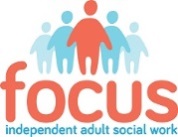 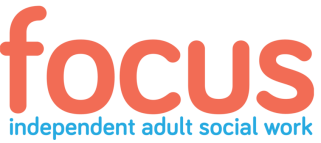 What is personal data?
Any information relating to identifying a person (’data subject’) i.e.
Name
ID number
Location data
Online identifier
One or more factors to physical, physiological, genetic, mental, economic, cultural or socially identifiable.
Special categories data
Racial or ethnic origin
Political opinions
Religious or philosophical beliefs
Trade union membership
Generic data
Biometric data
Physical or mental health or conditions
Sex life or sexual orientation
focus independent adult social work C.I.C., Registered number 8604885, A company limited by guarantee, registered in England and Wales Registered office:  Heritage House, Fishermans Wharf, Grimsby, DN31 1SY
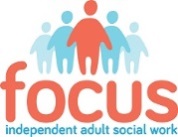 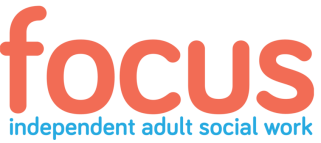 Your 7 rights?
The..
Right to be informed (Privacy Notice)
Right of access (Subject Access Request)
Right to rectification
Right of erasure (certain circumstances)
Right to restrict processing
Right of data portability
Right to object (certain circumstances)
Rights in relation to automated decision making and profiling.
focus independent adult social work C.I.C., Registered number 8604885, A company limited by guarantee, registered in England and Wales Registered office:  Heritage House, Fishermans Wharf, Grimsby, DN31 1SY
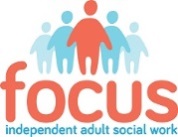 https://ico.org.uk/for-organisations/guide-to-the-general-data-protection-regulation-gdpr/individual-rights/
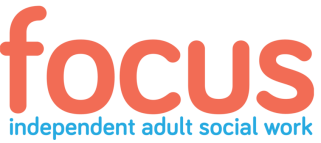 A quick video in 97 seconds
https://www.youtube.com/watch?v=T00XQjs41Q8
focus independent adult social work C.I.C., Registered number 8604885, A company limited by guarantee, registered in England and Wales Registered office:  Heritage House, Fishermans Wharf, Grimsby, DN31 1SY
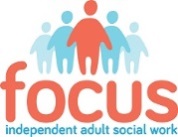 Questions?
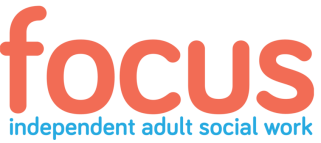 Thank you
?
focus independent adult social work C.I.C., Registered number 8604885, A company limited by guarantee, registered in England and Wales Registered office:  Heritage House, Fishermans Wharf, Grimsby, DN31 1SY
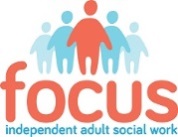